Exercises
Hypothesis test
1
In a test of the effectiveness of garlic for lowering cholesterol, 49 subjects were treated with raw garlic. Cholesterol levels were measured before and after the treatment. The changes (before minus after) in their levels of low-density lipoprotein (LDL) cholesterol (in mg>dL) have a mean of 0.4 and a standard deviation of 21.0 (based on data from “Effect of Raw Garlic vs Commercial Garlic Supplements on Plasma Lipid Concentrations in Adults with Moderate Hypercholesterolemia,” by Gardner et al., Archives of Internal Medicine, Vol. 167, No. 4). Use a 0.05 significance level to test the claim that with garlic treatment, the mean change in LDL cholesterol is greater than 0. What do the results suggest about the effectiveness of the garlic treatment?
The statistical test is lower than the threshold, thus we do not reject H0.
2
A pharmaceutical company asserts that one of its drugs is effective in 90% of cases. In a sample of 200 people who used it, the drug proved to be effective in 160 cases. Determine if the pharmaceutical company's claim is legitimate with a significance level of α = 0.01. 
Provide also a confidence interval estimating the efficacy of the drug.
A pharmaceutical company asserts that one of its drugs is effective in 90% of cases. In a sample of 200 people who used it, the drug proved to be effective in 160 cases. Determine if the pharmaceutical company's claim is legitimate with a significance level of α = 0.01. 
Provide also a confidence interval estimating the efficacy of the drug.
2
n=200		pt=160/200=0.80
With a=0.01 the threshold will be z=-2.33. The statistical test is lower than the threshold, thus we reject H0.
3 Magnet Treatment of Pain
People spend around $5 billion annually for the purchase of magnets used to treat a wide variety of pains. Researchers conducted a study to determine whether magnets are effective in treating back pain. Pain was measured using the visual analog scale, and the results given below are among the results obtained in the study (based on data from “Bipolar Permanent Magnets for the Treatment of Chronic Lower Back Pain: A Pi- lot Study,” by Collacott, Zimmerman, White, and Rindone, Journal of the American Medical Association, Vol. 283, No. 10).
a. Use a 0.01 significance level to test the claim that those treated with magnets have a different reduction in pain than those given a sham treatment (similar to a placebo).
b. Construct the confidence interval appropriate for the hypothesis test in part (a). 
c. Does it appear that magnets are effective in treating back pain? Is it valid to argue that magnets might appear to be effective if the sample sizes are larger? 
Reduction in Pain Level After Magnet Treatment:	n = 20, x = 0.49, s = 0.96
Reduction in Pain Level After Sham Treatment:	n = 20, x = 0.44, s = 1.4
Reduction in Pain Level After Magnet Treatment:	n = 20, x = 0.49, s = 0.96
Reduction in Pain Level After Sham Treatment:	n = 20, x = 0.44, s = 1.4
Not assuming equal variances we set df=19 and find a critical value of 2.861
Cannot reject H0 : the reduction in pain is not different in the two arms
4
The table below lists results from a simple random sample of front-seat occupants involved in car crashes (based on data from “Who Wants Airbags?” by Meyer and Finney, Chance, Vol. 18, No. 2). Use a 0.10 significance level to test the claim that the fatality rate of occupants is different for those in cars equipped with airbags.
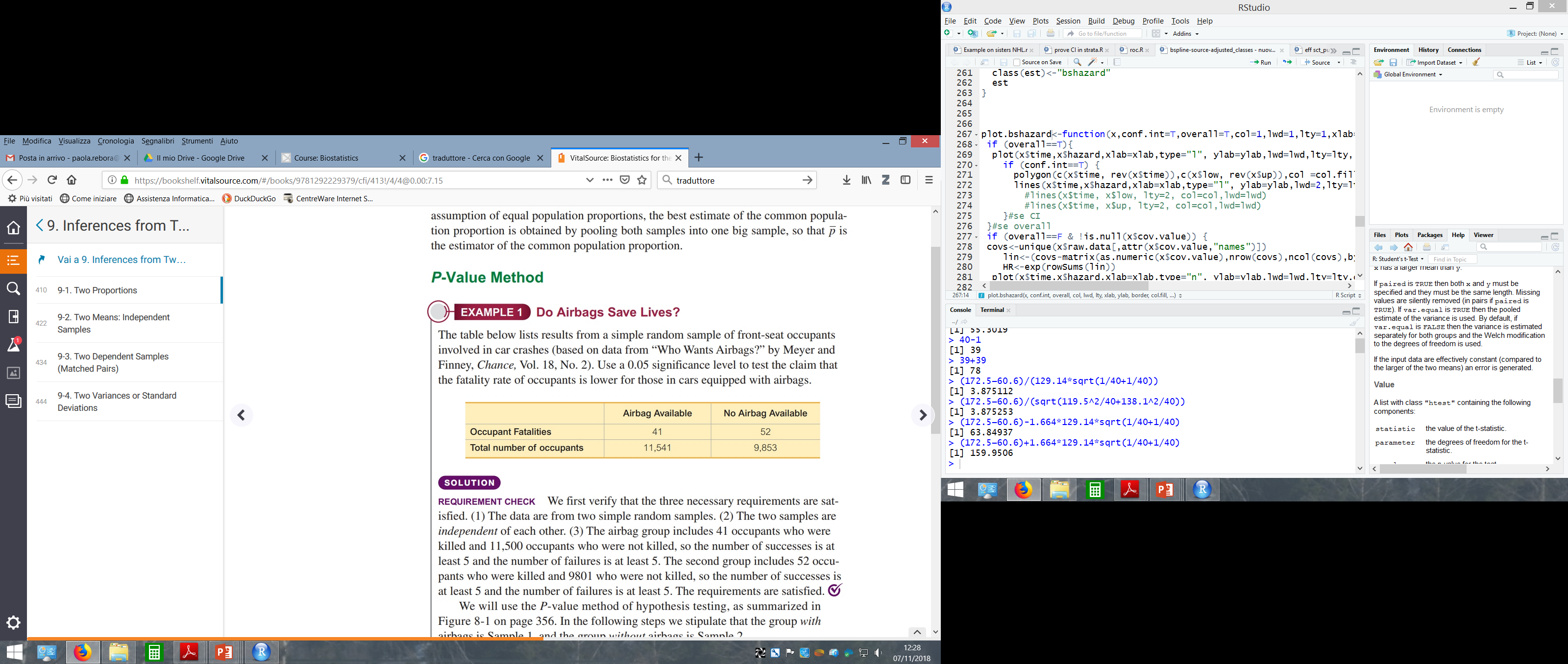 Use the data to construct a 90% confidence interval estimate of the difference between the two population proportions. What does the result suggest about the claim that “the fatality rate of occupants is lower for those in cars equipped with airbags”?
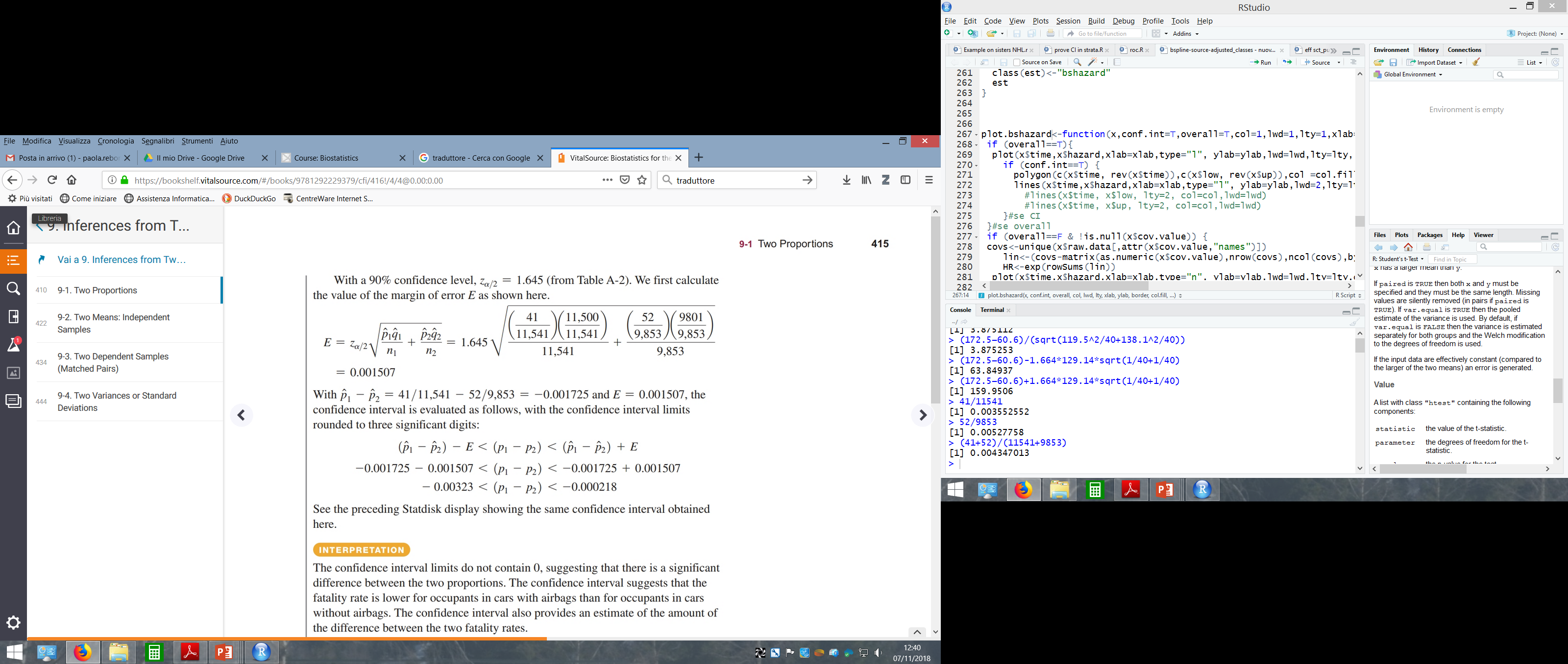